ÖDE6024 DAVRANIŞ BİLİMLERİNDE İLERİ ARAŞTIRMA
DOÇ. DR. ÖMAY ÇOKLUK BÖKEOĞLU
Giriş
Amacın ve İçeriğin Tanıtılması
Dersin Planlanması
Konu sunumlarının paylaşımı
Dersin gereklilikleri hakkında bilgi verilmesi
Giriş
Ders kapsamında yürütülecek araştırma konularının tartışılması
Öğrencilerce önerilen araştırma konuları arasından seçim yapılması ve araştırma konularının netleştirilmesi
İncelenecek tezlere ilişkin önerilerin tartışılması
Giriş
Konu Sunumlarının, ders kapsamında yürütülecek olan araştırma konularının ve incelenecek tezlerin nasıl rapor edilmesi gerektirğine dair detaylı bilgilerin verilmesi
Microsoft PowerPoint programlarının kullanılmasına dair kısa bilgilerin verilmesi
Microsoft PowerPoint
İçerik Hazırlanması (Sunuma Hazırlık)
Sunum Planının Hazırlanması
Sunumun Dinleyicilere Aktarılması
İçerik Biçimi (Şekilsel Kurallar,Görsellik)
Slayt Hazırlama Teknikleri
Kaynakça
Neden Etkili Bir Sunum???
İstenilen sonucu elde edebilmek
Düşüncelerinizin kabul görmesi
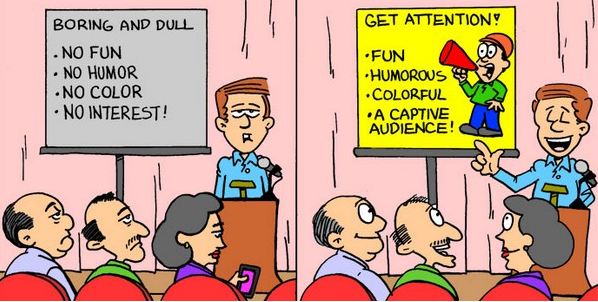 İçerik Hazırlanması(Sunuma Hazırlık)
Bu sunumu neden yapıyorum amacım ne???
Dinleyici kitleniz kim???
Sunumu nasıl planlayabilirim?
Sunum nerede yapılacak ve sunum yaparken hangi teknik donanımlar kullanılacak?
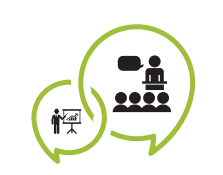 1-Amacın Belirlenmesi
Sunum başarılı olursa ne olacak???
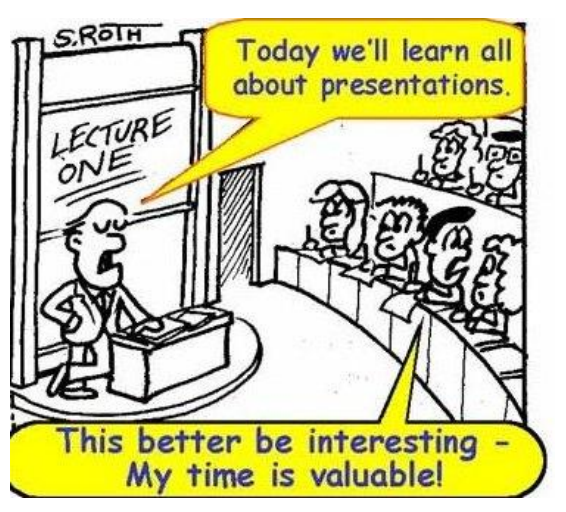 2-Dinleyici Kitlesi
Kaç kişi??
Kim??
Bu kişilerin beklentileri ne??
Bilgi düzeyleri??
İlgi düzeyleri??
Süre??
Sorulacak sorular??
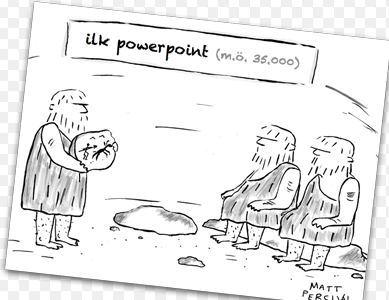 3-Sunum Planının Hazırlanması
Ana düşüncelerin ve temel kavramların özetlenmesi
Giriş (% 15)
Gelişme (%70)
Sonuç(% 15)
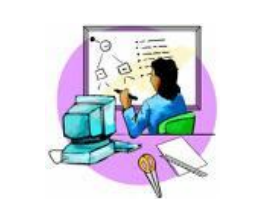 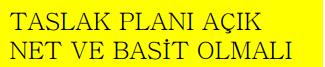 Giriş
Amaç bildirme
Konunun öneminin açıklanması
Dinleyicinin dikkatini çekme
Dinleyicilere konuya alışmaları için zamanın tanınması
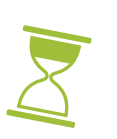 İLK 180 SANİYE!!!! KARAR ANI
Dinleyiciler, sizi bu süre zarfında yarattığınız izlenim doğrultusunda izleyecek ve değerlendirecektir!!!
Dikkati Üzerinde Toplayabilme
Dinleyiciler arasında yürümek
Dinleyicilerle göz teması
Canlı ses tonu
Beden dili
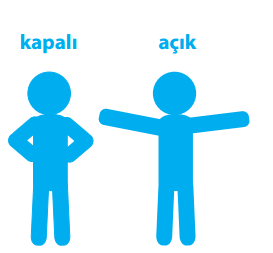 KONUŞMA KORKUSUNU NASIL YENERSİNİZ??
KONUŞMA KORKUSU
Titreyen eller
Kırmızı yanaklar
Titrek ses tonu
Hafıza kaybı
Bulantı
KONUŞMA KORKUSU NEDENLERİ
Ne olacak??
Kontrolü kaybeder miyim?
Yedek planım var mı?
Konu ilginç mi?
 Herkes beni seyrediyor? 
 Acaba ne konuşacağımı unutur muyum?
KONUŞMA KORKUSUNU NASIL YENERSİNİZ?
Kural 1: Dinleyicileri tanımak 
Onlar sadece MERAK ediyor!!!
KONUŞMA KORKUSUNU NASIL YENERSİNİZ?
Kural 2: Olası sorulara karşı hazırlık yapmak 
PROVA!!!!
Zamanlamaya dikkat!!!
Konuşmayı dinleyicinin ilgisini canlı tutacak şekilde kurgulamalı!!
KONUŞMA KORKUSUNU NASIL YENERSİNİZ?
Kural 3:Başarılı bir sunum yaptığını gözünden canlandırmak
Başarılıyım!
Güçlüyüm!
Kendime güven duymaktayım!
Gelişme
İletilmek istenen konuları destekleyici verilerin kullanılması
İstatistikler (Grafikler, tablolar),
Görsel öğeler (Resim, fotoğraf vb.)
Örnekler,
Öyküler ve alıntılar vb.
Dinleyici algılaması
22
Görsel Ve İşitsel Araçlar
Sunumu güçlendirmek
Dinleyicinin ilgisini çekmek ve dikkatini üst düzeyde tutmak
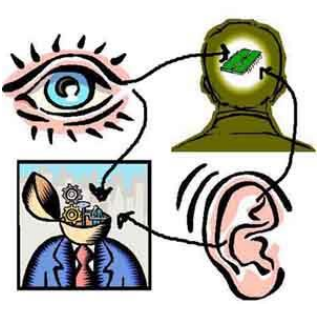 GRAFİKLER…
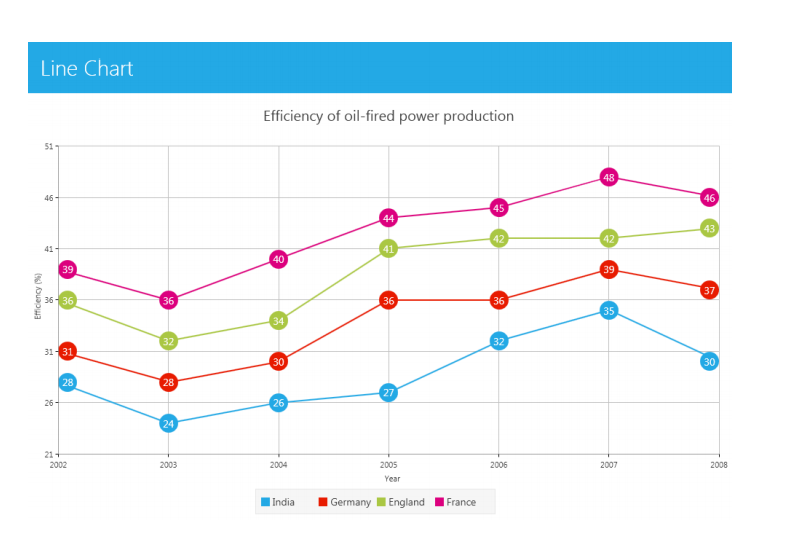 Çizgi grafikler (line chart)
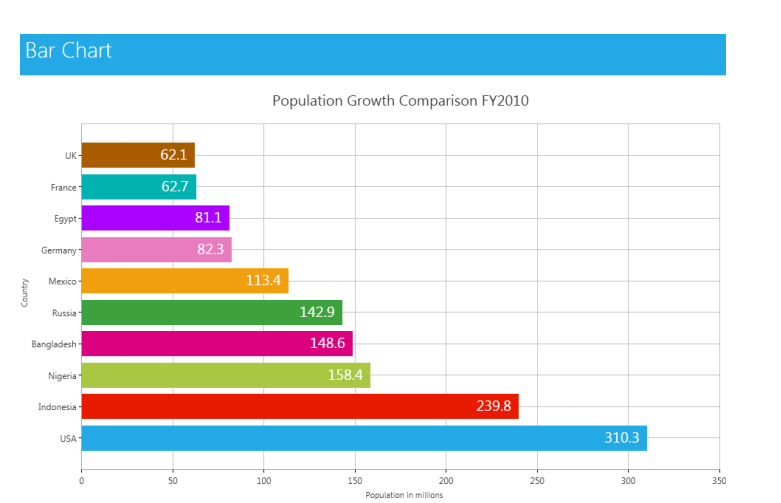 Sütun grafikler (bar chart)
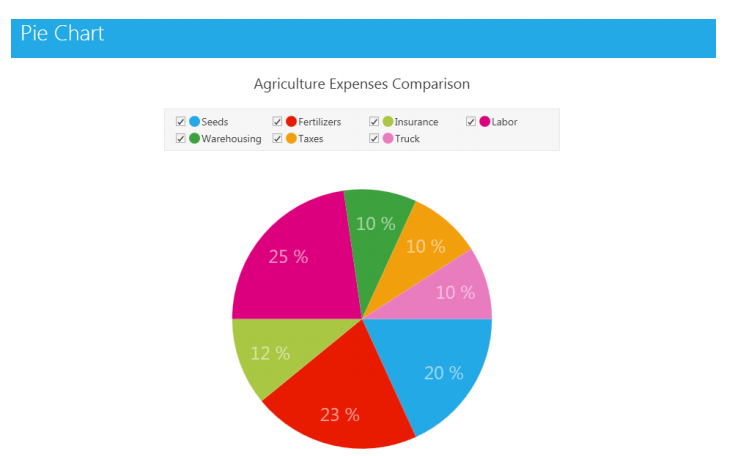 Pasta grafikler (pie chart)
GRAFİKLER…
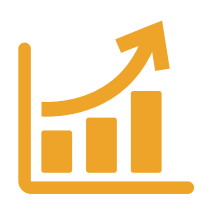 Grafikler, verileri sadece aktarmamalı, kendilerini anlatabilmeli!!
Kötü Grafik
Sonuç
Önemli noktaların dinleyicilere hatırlatılması
Giriş ile bağlantı kurulması
Etkili bir kapanış!!!
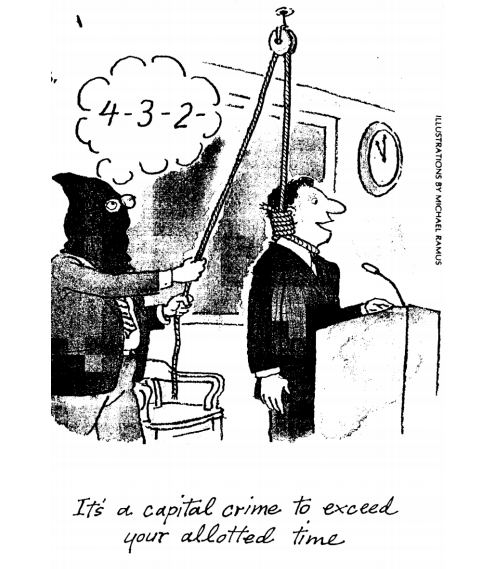 Sorular??
Slayt Hazırlama Teknikleri
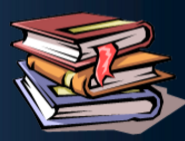 Ne kadar uzun anlatırsan o kadar az hatırlanır. 
                                                                Fenelon
Mesajınızı bir cümlede yazamıyorsanız bir saatte söyleyemezsiniz. 
                                                             D. Booher
Slayt Hazırlama Teknikleri
Başlıklar en fazla 32 punto
Birinci düzey maddeler için en fazla 28 punto
İkinci düzey maddeler için en fazla 24 punto
Üçüncü düzey maddeler için en fazla 20 punto
Kaynakça için en fazla 11-12 punto
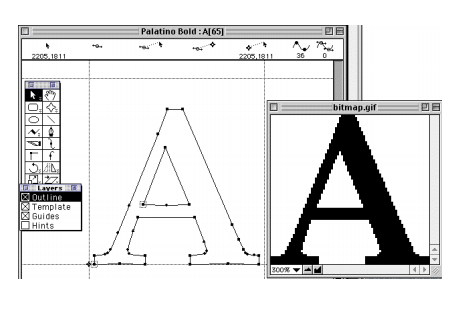 Slayt Hazırlama Teknikleri
Slayt Hazırlama Teknikleri
http://www.tubitak.gov.tr/sites/default/files/content_files/iletisim/sunum_el_kibabi.pdf
Slayt Hazırlama Teknikleri
http://www.tubitak.gov.tr/sites/default/files/content_files/iletisim/sunum_el_kibabi.pdf
İyi Örnek
http://www.tubitak.gov.tr/sites/default/files/content_files/iletisim/sunum_el_kibabi.pdf
İyi Örnek
http://www.tubitak.gov.tr/sites/default/files/content_files/iletisim/sunum_el_kibabi.pdf
Kötü Örnek
http://www.tubitak.gov.tr/sites/default/files/content_files/iletisim/sunum_el_kibabi.pdf
Kötü Örnek
http://www.tubitak.gov.tr/sites/default/files/content_files/iletisim/sunum_el_kibabi.pdf
Sunumda Renkler?
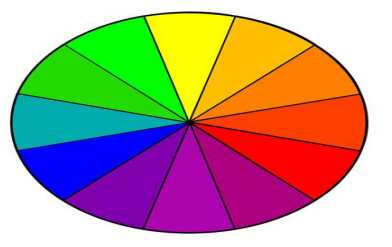 Mesajın içeriğine uygun renk seçimi
Bir slaytta en fazla dört farklı renk kullanımı
Renkler Hakkında Dikkat Edilmesi Gerekenler
Turuncu
Siyah 
Mor
Kahverenği
Sarı 
Mavi
Yeşil 
Kırmızı
TURUNCU
Sıcak bir renk
Zemin rengi olma açısından zayıf
Mavi ile birlikte kullanılmaktan kaçınılmalı
MOR
Nevrotik duyguları açığa çıkardığından,insanların bilinç altını korkuttuğu saptanmıştır. 
Ekranda gözü oldukça fazla yorar!!!!
Kırmızı
Kırmızı ve yeşil bir arada kullanılmamalıdır. (Renk Körleri)
Mavi ve mor ile uyum sağlamaz!!
Kan akışını hızlandırır!!
Mavi
Sakinlik, güvenirlik simgesidir.
Kan akışını yavaşlattığına inanılmakta
Çok popüler bir zemin rengidir.
Turuncu ile maviyi birlikte kullanırken dikkatli olmak gerekmektedir.
Arkaplan ile kontrast olmayan renkler okumayı zorlaştırır!!
Her bir başlık için farklı renk seçmek gereksizdir
      - Alt başlıklar için farklı birer renk seçmek te gereksizdir.
Önerilen Renkler
Kaynaklar
http://www.uludag.edu.tr/dosyalar/shmyo/ders_notlari/sunum%20teknikleri-2015.pdf
http://moodle.baskent.edu.tr/pluginfile.php/201/mod_resource/content/0/ders_sunumlari/Etkili_Sunum_Teknikleri_-_Sunum_A.pdf
http://www.tubitak.gov.tr/sites/default/files/content_files/iletisim/sunum_el_kibabi.pdf
http://www.teknolojikarastirmalar.com/e-egitim/sunular/bilimsel_sunu.pdf
http://www.teknolojikarastirmalar.com/e egitim/sunular/bilimsel_sunu.pdf
http://mi.eng.cam.ac.uk/~cipolla/archive/Presentations/MakingPresentations.pdf